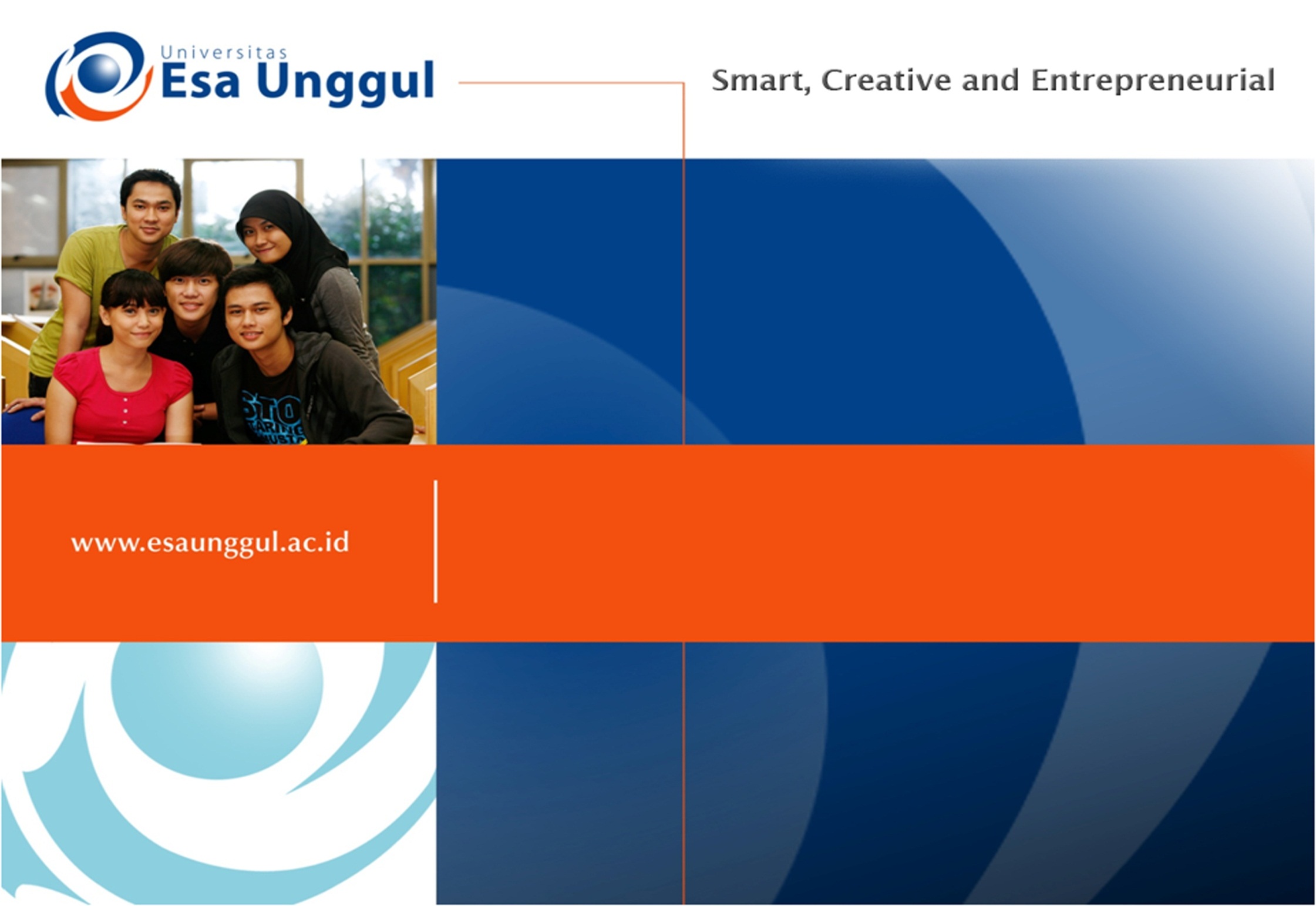 Toksikologi Pelarut Organik Di Industri
PERTEMUAN 11
Nayla Kamilia Fithri
Prodi Kesehatan Masyarakat 
Fakultas Kesehatan Masyarakat
Wie - PPAK (Pelarut organik)
1
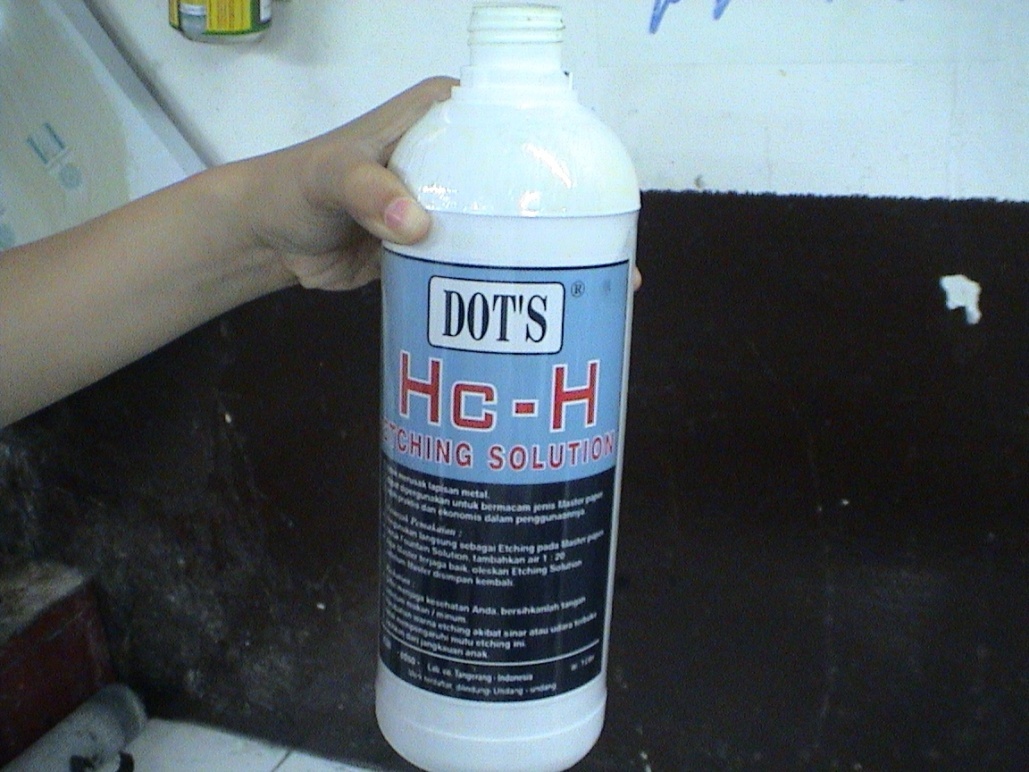 PELARUT ORGANIK
Oleh
Dewi S. Soemarko
Wie - PPAK (Pelarut organik)
2
DEFINISI
Pelarut :
		suatu substansi (biasanya cair 	pada suhu ruangan) yang 	melarutkan substansi lain 	sehingga menjadi suatu 	larutan yang homogen
Wie - PPAK (Pelarut organik)
3
KLASIFIKASI
Aqueous (berbasis air)
Organik (berbasis hidrokarbon) – terbanyak dalam industri

Pada saat ini : Pelarut organik
Wie - PPAK (Pelarut organik)
4
PEMAKAIAN Pelaut organik
Pemakaian di Industri terbanyak sebagai :
		- pembersih , penghilang minyak,
		  tinner dan ekstraksi
		- bahan kimia intermedia dalam 	      
          produksi suatu bahan kimia tertentu
Saat ini ada 30 ribuan jenis pelarut digunakan di industri
Wie - PPAK (Pelarut organik)
5
SIFAT FISIK DAN KIMIA
Bentuk : cairan tak berwarna, kecuali isophorone
DAYA LARUT :
		daya melarutkan dalam lemak – sifat 	utama sbg pelarut  pengaruh 	kesehatan
Potensi pelarut sbg anestesi umum dan agent defatting berhub sec proposional dengan daya larutnya
Wie - PPAK (Pelarut organik)
6
SIFAT FISIK DAN KIMIA ………..
Daya absorbsi melalui kulit berhub dg daya larut lipid maupun air
Daya pembakaran dan daya ledak 
		- beberapa pelarut organik sangat 		  	   mudah terbakar  bahan bakar
		- beberapa pelarut organik sangat sulit 	  	  terbakar (hidrokarbon halogen) 	    		  pemadam kebakaran
Wie - PPAK (Pelarut organik)
7
SIFAT FISIK DAN KIMIA…….
Daya menguap
		pelarut organik mudah menguap.
		makin besar daya menguap  makin 	tinggi kadar di udara  kemungkinan 	terinhalasi makin besar
Wie - PPAK (Pelarut organik)
8
ABSORBSI
Semua pelarut organik, pada umumnya diabsorbsi melalui inhalasi (pernapasan)
		- up take / retensi paru : 
		  40%-80% pada keadaan istirahat, 
		  bila bekerja maka meningkat 2-3 kali

Sebagian besar , absorbsi melalui kulit:
Paling mudah bila sifat pelarut larut dalam lemak dan air
Daya menguap tinggi, maka abs. pada kulit rendah (lebih mudah terhirup)
Wie - PPAK (Pelarut organik)
9
METABOLISME
Distribusi ke jaringan lemak, sistim saraf dan hati.
Organ yg punya pembuluh darah besar : otot jantung dan otot rangka
Menembus sawar darah plasenta  dan masuk ke ASI
Makin banyak jaringan lemak  makin tinggi akumulasi
Wie - PPAK (Pelarut organik)
10
METABOLISME …..
Metabolisme bervariasi dan mempengaruhi toksisitas dan pengobatan toksisitasnya
Ekskresi  bila abs inhalasi, dalam bentuk tak berubah, dikeluarkan melalui urin (kecuali Metanol: as.formit. 
    Toluen : as. Hipurat)
Wie - PPAK (Pelarut organik)
11
PELARUT ORGANIK
Acetone
N buthyl alcohol
B ethyl cellosolve
Cellosove acetate
Ethyl acetate
Hexane
Isophorone
Methanol
Methyl ethyl ketone
Methyl isobutl ketone
Toluene
Trichloro ethylene
xylene
Wie - PPAK (Pelarut organik)
12
PEMBAGIAN PELARUT ORGANIK
Gol Alifatik : n-hexane
		anestetik> iritan, neuropati perifer
Gol Aromatik :  anestesi > iritan
		Benzene  A.Aplastik, lekemia
		Toluene  asidosis tub renal,  disfungsi otak kecil
Gol Alkohol :  iritan > anestesi
		Metil alkohol  asidosis, neuropati optik
		Etil alkohol  Fetal alcohol Syndr
		n-buti alkohol  injury N vestibuler, auditory
Gol. Glikol : ekstrim : low volatyl
	  etilin glikol  asidosis, gagal ginjal
Wie - PPAK (Pelarut organik)
13
PEMBAGIAN PELARUT ORGANIK ……..
Gol. Fenol : iritan > anestesi, sitotoksik,  				    korosif
		Fenol  Abs kulit dari uap
Gol. Keton : iritan, strong odor > anestesi
		aseton, metil etil keton, 
             diaseton alkohol
Gol Ester : iritan , strong odor > anestesi
		metil format  neuropati optic (dari as. Format)
		metil asetat  neuropati optic ( dari metanol)
Wie - PPAK (Pelarut organik)
14
PEMBAGIAN PELARUT ORGANIK ……….
Gol. Glikol eter:   abs kulit tanpa iritasi
		2-metoksi etanol  gangg. Sist. Reproduksi
		2-butoksietanol  anemia
Gol. Asam :    iritan > anestesi
		as, formic, as. Asetat, as, propionic 
Gol Amine :     iritan > anestesi, edema kornea, visual halo
Wie - PPAK (Pelarut organik)
15
PEMBAGIAN PELARUT ORGANIK ……..
Gol Chlorinated hydrocarbon:   efek hepar, renal, jantung
		trikloro etilen alkohol intolerance, degreasing flush
          carbon tetrakorida   sirosis hepar, ca hepar
		Chloroform    kanker pada manusia
Terpentin :    iritan > anestesi, dermatitis kontak alergi
Dimetilsulfoksida:   hepatoroksik > anestesi, abs kulit
Tetra hidrofuran:     anestesi, iritan
Wie - PPAK (Pelarut organik)
16
KASUS
Tuan F, 30 tahun, datang dengan keluhan sesak dan batuk-batuk 3 minggu yl
Rasa sesak dirasa menghilang bila pagi hari, tapi akan terasa lagi pada sore hari
Dalam keluarga dikatakan semua saudara kandungnya tdk ada yg menderita sesak. Ia mengaku juga tidak merokok
Tuan F bekerja sbg tukang cat (spray painter) pada sebuah perusahaan karoseri sejak 3 tahun yang lalu. Cat yang digunakan sebagian ada yang mengandung metil isosianat, dan ada juga yang harus diencerkan dengan larutan semacam aseton
Wie - PPAK (Pelarut organik)
17
KASUS……..
Tn F mengatakan bahwa ia sering menggunakan cat , dari 40 jam kerja mungkin sekitar 15 jam waktu digunakan untuk melakukan spray cat mobil
Selama ia bekerja ia hanya mengandalkan insting saja. Ia tak pernah menggunakan masker,tapi kadang-kadang bila dirasakan bau cat sangat mengganggu, maka ia menggunakan sapu tangan sebagai penutup hidung
Tempat kerja tuan F adalah sebuah bangunan gudang berukuran 20 x 30 m2
Wie - PPAK (Pelarut organik)
18
KASUS…………..
PERTANYAAN :
Apa masalah tuan F ?
Bahaya potensial apa saja yang ada di tempat kerjanya ?
Wie - PPAK (Pelarut organik)
19
JAWABAN
Masalah tuan F : 
		sesak dan batuk-batuk
		menggunakan cat lama
		tanpa masker
2.  Bahaya Potensial yang ada:
		metil isosianat, aseton
		ventilasi kurang (panas??)
Wie - PPAK (Pelarut organik)
20
Langkah diagnosis okupasi (7 langkah)
D/ klinis : suspect asma
      DD/ : pharingitis akut, influenza
Pajanan di tempat kerja : metil isosianat, aseton
Apakah pajanan dapat menyebabkan penyakit ?  metil isosianat  asma ???
	aseton  asma ??? 
4. Jumlah pajanan besar ??
Wie - PPAK (Pelarut organik)
21
Langkah diagnosis okupasi (7 langkah)……….
5. Apa ada faktor individu ? 
	riw. Keluarga  asma ?
6. Apa ada kemungkinan lain, mis diluar tempat kerja ?
      tuan F tidak merokok
7. D/ okupasi : asma kerja e.c metil isosianat
Wie - PPAK (Pelarut organik)
22
DIAGNOSIS
Kenali tanda-tanda INTOKSIKASI  
		inhalasi : iritasi mata, hidung, tenggorokan
			  gangguan SSP (efek narkose)
		kulit      : dermatitis kontak

Lakukan pemeriksaan:
	- anamnesis : riw penyakit, riw penyakit dlm keluarga,  
                            riw. Pekerjaan , pajanan yg ada
	- Pemeriksaan fisik:
	- Pemeriksaan penunjang : sesuai indikasi 
		 terutama utk pernapasan , SSP, EMG, glukosa darah, dll  	     (lihat sifat pajanan)
	- Pemeriksaan lingkungan kerja ;
		nilai ambang batas zat di lingkungan 
             ( lebih dari NAB ??)
Wie - PPAK (Pelarut organik)
23
DETEKSI DINI
Kenali sifat zat kimia yg ada di tempat kerja (identifikasi bahaya potensial)
Kenali cara absorbsinya (inhalasi , kulit)
Kenali gejala-gejala awal – tergant. Zat kimianya
Dengan kuesioner Swedish Q 16  untuk tahu intoksikasi larutan organik kronik
Lakukan pemeriksaan kesehatan berkala  perhatikan : kelainan paru, kulit, ginjal,     
                           hati, SSP
Wie - PPAK (Pelarut organik)
24
DETEKSI DINI ………….
Monitoring biologis tidak dapat dilakukan utk semua zat pelarut organik, yang ada hanya : 		metanol  as. Formit
			toluen    as. Hipurat
	Mengapa ??	
	1. absorbsi dan ekskresi cepat
	2. pajanan jangka pendek kadang-kadang     
       lebih menyebabkan gang. Kesehatan
	3. harus tahu waktu yg tepat utk ambil sampel
Wie - PPAK (Pelarut organik)
25
PENATALAKSANAAN
Jauhkan dari pajanan
Bilas mata dengan air , segera !!
BIlas kulit dengan air, segera !!
Bila ada gangguan dermatitis  th/ dermatitis
Bila ada gejala gangg SSP  th/ simptomatik
Bila keadaan memburuk  rujuk RS, observasi 72 jam (oedem paru)
Wie - PPAK (Pelarut organik)
26
RETURN TO WORK
Utk kasus dermatitis  perlu pertimbangan apa ada alergi pada pekerja , bila ada , sebaiknya hindari kontak dg  
    pajanan
Utk pekerja yg sdh ada kelainan SSP – perlu dievaluasi antara kemampuan fisik/psikis dg beban kerja/tugas yg harus dilakukan
Prinsipnya bila tak ada kelainan  ok !
Wie - PPAK (Pelarut organik)
27
KESIMPULAN
Umumnya pelarut organik adalah gol hidrokarbon (cair, tak berwarna, daya larut dlm lemak tinggi)
Abs terbanyak : inhalasi, kulit
Klinis : iritasi mata, hidung, tenggorokan
			dermatitis
Monitoring biologis : sebag. Besar tdk spesifik, hanya metanol dan toluen
Kuesioner Swedish Q16
Terapi : supportif dan simptomatik
Prinsip : kenalilah zat pelarut tsb utk tindakan 
                  preventif dan penatalaksanaannya
Wie - PPAK (Pelarut organik)
28
terima kasih
atas perhatiannya
Wie - PPAK (Pelarut organik)
29